Actividad integradora
Fase 2: Diagnóstico. Causas y consecuencias
MODULO 22
SEMANA 1
FACILITADORA: BLANCA ESTELA AVALOS BALCAZAR
ALUMNA: VERÓNICA CRUZ BERNARDO
GRUPO:M22C2G10-019
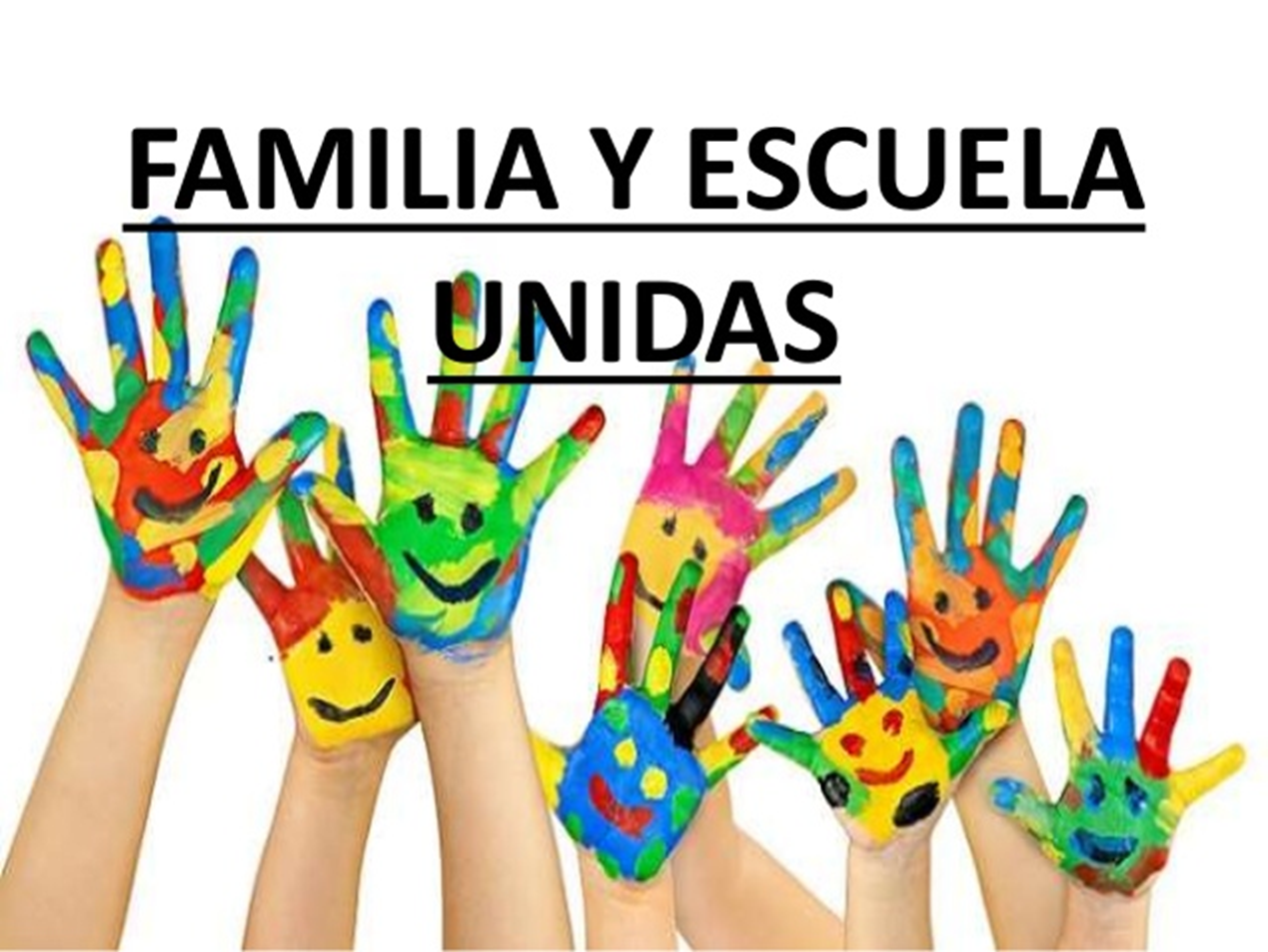 Lluvia de ideas
Escribe un listado de 5 situaciones que requieran ser resueltas y estén relacionadas con el problema de tu proyecto (problema, necesidad u oportunidad de mejora de algo que ya existe). No te detengas en el análisis, sé espontáneo y escríbelas como se te vayan ocurriendo. Para ello te sugerimos utilizar alguna herramienta tecnológica, por ejemplo: hoja de procesador de textos, block de notas, notas rápidas, aplicación de notas para teléfonos inteligentes, etc.
1.-Seguridad de la escuela
2.-Mejoramiento de fachada y salones de la escuela
3.-Ayuda en actividades físicas y culturales de la escuela
4.-Mejoramiento en técnicas de enseñanza
5.-Toma de decisiones de la escuela

Estas y mas situaciones  son problemas que dentro de la escuela afectan a la misma y a la educación de nuestros hijos ya que por eso las escuelas publicas no son consideradas de un buen nivel académico y un buen ambiente social para los niños.
No consideramos la mayoría de los padres que no siempre es necesario pagar una escuela privada para darle una buena educación a nuestros hijos , vasta con integrarse más a las actividades grupales de las escuelas para generar nuevas ideas y actividades y mejorar hábitos positivos.
Identifica 3 causas que están relacionadas directamente con el “Problema central”     
  1.-POCO INTERES DE LOS PADRES DE FASMILIA.
  2.- FALTA DE TIEMPO DE ALGUNOS DE LOS PADRES PARA APOYAR EN LAS ACTIVIDADES ESCOLARES POR QUE TRABAJAN .
  3.- PERSEVARANCIA Y POCA INFPORMACIÓN DE LAS MAESTRAS HACIA CON LOS PADRES PARA RECALCAR LA IMPORTANCIA DE LAS ACTIVIDADES ESCOLARES.    
  ¿Por qué sucede? 
Esto sucede por que desde hace muchos años no se cambia el método de educación e integración de los padres hacia la escuela y los hijos , si  hay personas que tengan la iniciativa nadie mas lo hace y los pocos padres que se animan a iniciar en alguna actividad al ver la actitud de apatía por parte de los demás terminan por desmotivarse ya que en ocasiones solo llega a haber un papá por comité o muchas veces  ninguno 
¿Qué provoca ese “problema central”? Reflexiona y menciona la relación entre las causa.
Que la escuela no tenga buena imagen hacia la sociedad, que los niños crezcan con la misma educación monótona con la que crecieron la mayoría de los padres y no  tengan mentalidad a aspirar a mejor calidad de vida .
PROBLEMA CENTRAL
POCO APOYO DE PADRES DE FAMILIA EN LAS ACTIVIDADES ESCOLARES DE SUS HIJOS.
Ejemplo de efectos del “Problema central

Identifica 3 consecuencias, es decir, los efectos negativos que estén relacionados directamente con el “problema central”. Éstos justifican la intervención que harás a partir de tu proyecto, elimina todo lo que consideres que está fuera del alcance de tu proyecto, posteriormente reflexiona cuál es la relación que existe entre los efectos negativos identificados.


1.- Si no hay un comité de seguridad en la escuela integrado por padres de familia la hora de entrada y salida de los niños no es segura , si no se acordona un área de seguridad en estos dos horarios los carros pasan constante mente y sin consideración muchas de la velocidad.
2.- Si no hay un comité de infraestructura las instalaciones como salones , baños, patio de juegos , biblioteca , arenero no se mantendrán en buenas condiciones y aptas para los niños.
3.- si no participamos en actividades con nuestros hijos como exposiciones, espacios de lectura nuestros hijos no nos ven presentes y participativos , solo piensan que vamos a dejarlos a la escuela y recogerlos , sin ningún interés de saber que aprenden y que se puede mejorar para ellos.
EFECTOS:

1.-BAJA NIVEL ACADEMICO
2.-INSTALACIONES INSEGURAS 
3.-MALAS DECICIONES DE LA ESCUELA POR FALTA DE COMUNICACIÓN Y TIEMPO
POCO APOYO DE PADRES DE FAMILIA EN LAS ACTIVIDADES ESCOLARES DE SUS HIJOS.
CAUSAS:
1.-LA APATIA DE LOS PADRES DE FAMILIA
2.- LA FALTA DE TIEMPO POR CUESTONES LABORALES
3.- LA FALTA DE INSISTENCIA POR PARTE DE LAS DOCENTES
• Posible solución que aportará tu proyecto.
Mi solución es crear conciencia de la importancia de los padres de familia en las actividades escolares ,atravéz de collage con fotografía de las actividades que los pocos papás que se animan aparticipar hacen, hacer encuestas entre los padres de familia que no están integrados a algún comité y de esta manera motivarlos e incorporarlos a alguno de ellos, mejorar la comunicación y el apoyo hacia con las maestras de casa salón.  
• Objetivo general del proyecto.
Mi objetivo general es tener una mejor educación para los niños 

• Objetivos específicos del proyecto
1.- que las escuelas publicas dejen de ser catalogadas de mala calidad en donde solo se educan a niños para ser empleados básicos.
2.- Transmitir a los padres de familia valores , mismos que transmitirán a sus hijos haciéndolos mejores personas.
3.- Que nuestra escuela se ejemplo de las demás escuelas que se encuentran en la comunidad y de esta manera transmitir la misma técnica a mas padres y niños.